Ligji për Financat Vendore
Vlerësime për përmbajtjen e tij
&
Mbështetja e mundshme e dldp
Takim pune Tiranë, 4 Shkurt 2016                                                                                                                   Stefan Pfaeffli
Përmbajtja e prezantimit
Qëllimi i ligjit
Përmbajtja e mundshme e ligjit
Mbështetja e mundshme e dldp
Vështrim në PEFA
2
Objekti i ligjit– interpretime të ndryshme
Të ardhurat vendore
Menaxhimi i financave vendore
MB: Ligji për financat e qeverisjes vendore (2012)
Serbia: Ligji për financat e qeverisjes vendore (2007)
D: Haushaltsgrundsätzegesetz (1969, përditësimi i fundit 2013; Bund und Länder))
CH: Musterfinanzhaushaltsgesetz für Kantone und Gemeinden (2008)
Turqia: Ligji për menaxhimin dhe kontrollin financiar publik (2005, Institutcione të qeverisë qendrore dhe qeveritë vendore)
3
Përmbajtja e Ligjit për Financat Publike për ShqipërinëA, B ose A&B
Të ardhurat vendore apo menaxhimi i financave vendore apo të dyja?

Të ardhurat vendore=> Vazhdimi logjik i procesit të vazhdueshëm të decentralizimit

Menaxhimi i financave vendore=> Numri i madh i ligjeve, rregulloreve, direktivave ekzistuese etj.=> Nevoja për udhëheqje më konsistente dhe të plotë të MFP në përputhje me standardet ndërkombëtare
Ligji me dy seksione : Seksioni A për të ardhurat vendoreSeksioni B për menaxhimin e financave vendore
4
Përmbajtja e mundshme e seksionit ATë ardhurat vendore
PërkufizimeShembuj: sqarimi i termave të mëposhtme: taksa, tarifa, pagesa, (tarifa), …
Parime për alokimin e burimeve të të ardhurave, të tilla si funksione të ndjekjes financiare, autonomia financiare, stabilitetit dhe pluskueshmërisë të të ardhurave vendore, stimujt për një vendim-marrje të zgjuar fiskle vendore, etj.
Taksa vendore: taksa të veta dhe të përbashkëta Tarifat vendore
Grantet: me destinacion të përcaktuar dhe jo me destinacion të përcaktuar
(të kufizuara) diskrecion për të vendosur nivelin e taksave dhe tarifave
…
5
Përmbajta e mundshme e Seksionit BMenaxhimi i financave vendore
Parime, të tilla si ligjshmëria për mbledhjen e të ardhurave dhe shpenzimet, balanca fiskale ndërmjet të ardhurave dhe shpenzimeve, parimi i ekonomisë, efektshmërisë, parimi që ndotësi paguan, dëmshpërblimi në rast të përfitimeve ekonomike të veçanta, transparenca e MFP
Instrumente për menaxhimin e financave publikeSDP, strategjia financiare PBAM, buxheti vendor, plani vjetor i veprimit, raporti vjetor financiar dhe politikash; për çdo instrument të MFP : kompetenca, përmbajta dhe elementët, kërkesa formale, afate
Menaxhimi i performancësPlanet e performancës, monitorimi dhe vlerësimi i performancës
Klasifikimi i buxhetitInstitucional, funksional, ekonomik, program
Rregullat e buxhetitkarakter detyrues i buxhetit, kreditë suplementare, procedurat në rast të miratimit të vonuar të buxhetit
Kalendari i buxhetitpërfshirë raportin e buxhetit gjatë vitit dhe në fund të vitit
Modele të përmirësuarapër buxhetin vendor, raport financiar vjetor, bilanci (duke specifikuar strukturën dhe përmbajtjen minimale përfshirë shtojcat)
6
Përmbajtja e mundshme e seksionit B – menaxhimi financave vendore
Menaxhimi financiar i investimeve publike, 
Menaxhimi i aseteve (financiar dhe jofinaciar)
Procedurat e pagesës nëpërmjet llogarisë së thesarit
Sistem dhe parime të kontabilitetitlloji i sistemit të kontabilitetit, parimi  bruto, koha e regjistrimit të fluksit (angazhimi dhe pagesa), rregullat e përcaktimit të vlerës për stoqet dhe flukset, …
Kërkesat dhe procedurat e konsolidimit
Instrumente të kontrollit financiar: tavanet, figura kyce financiare
Procedurat dhe kompetencat e kontrollit financiar: kontrolli I buxhetit ex-ante, kontrolli gjatë vitit, kontrolli në fund të vitit; roli I kontrollit dhe auditit të brendshëm, kontrolli i jashtëm, komisioni financiar, këshilli, mbikëqyrja nga MeF, inspektimi financiar
Monitorimi i strategjisë dhe zbatimit të PBAMkompetencat dhe procedurat
Sanksionet në rast papajtueshmërie
7
Standardet ndërkombëtare të MFP si një referencë për një Rregullore të re për MFP vendore
Manuali i FMN-së për Qeverisjen, Financat dhe Statistikat si një udhëzues për hartimin e një modeli për një model të plotë, konsistent dhe të fortë të MFP për bashkitë e Shqipërisë (versioni 2001 në vend të atij të 2014)
Krahasoni legjislacionin ekzistues me modelin e MFP
Hartoni legjislacion të ri /përshtatni legjislacionin ekzistues
8
Mbështetje e mundshme nga dldp
Hapi 1: Vlerësimi i shpejtë i pikave të forta dhe të dobëta aktuale të MFP
Përdorini PEFA Shkodra si një pikë fillimi
Vleftëson gjetjet kryesore me NjQV partnere të dldp mundësisht nëpërmjet vetë-vlerësimit të mbështetur dhe udhëhequr nga specialistët e dldp, e kufizuar në indikatorë të përzgjedhur
Raport për gjetjet kryesore

Hapi 2: Vlerësoni gatishmërinë e bashkive për të rrokur çështje kyçe të reformës së MFP tani
Diskutoni pika për menaxhimin e financave vendore në takimin e unës me bashkitë partnere; identifikoni nevojat për mbështetje
Raport për pranueshmërinë dhe nevojat për mbështetje
9
Kuadri PEFA
Kuadri i Matjes së Performancës së MFP
Produkti ‘bazë’ I programit të PEFA
I lancuar në Qershor 2005
Në përputhje me Manualin e FMN-së për Qeverisjen, Financat, Statistikat
Nxjerra e re në Shkurt 2016 me shumë indikatorë të rinj (investimi publik, menaxhimi i aseteve, menaxhimi i performancës, strategjia fiskale, parashikimi makro-fiskal)
Të projektuara për të matur performancën e sistemeve kombëtare të MFP
E zbatueshme në vende dhe fazat e ndryshme të zhvillimit
E zbatueshme gjithashtu për sistemet e qeverisjes nën-kombëtare
10
Qëllimi i kuadrit të PEFA
Objektivi
Të përcaktojë nëse një vend ka instrumentet për të ofruar tre rezultate kryesore të buxhetore (disiplina fiskale e agreguar; alokimi strategjik i burimeve; ofrim efikas i shërbimeve)?
Produkti
Pamje nga lart i të gjitha aspekteve të performancës së sistemeve të MFP të një vendi 
Përfshirë të ardhura, shpenzime, prokurimin, aktivet/ pasivet financiare
Jo të vlerësuara
Shkaqet themelore / performanca e dobët
Politikat fiskale apo të shpenzimeve
11
Komponentët e kuadrit të PEFA
Një grup standard i indikatorëve të performancës së MFP të nivelit të lartë (IP) 
31 indikatorë të performancës (me ~ 95 nën-indikatorë)
Të grupuar në shtatë shtylla 
Një kompromis ndërmjet thjeshtësie dhe plotësisë
Një format standard i raportit
Raporti i Performancës së MFP (RP-MFP) 
I hartuar për të dhënë një sfond të vendit, prova për indikatorët dhe një përmbledhje analitike të integruar.
12
Cfarë vlerëson PEFA
Disiplina fiskale agregate kërkon kontroll objektiv të buxhetit total dhe menaxhim të risqeve fiskale 
 
Alokimi strategjik i burimeve përfshin planifikimin dhe ekzekutimin e buxhetit në përputhje me prioritet e qeverisë që synojnë të arrijnë objektivat e politikave 

Ofrim efikas i shërbimeve kërkon përdorimi e të ardhurave të buxhetuara për të arritur nivelet më të mira të shërbimeve publike brenda burimeve të disponueshme
13
PEFA-Shtylla I deri në III nga 7
Besueshmëria e buxhetit. Buxheti i qeverisë është realist dhe zbatohet ashtu siç është synuar. Kjo matet duke krahasuar të ardhurat dhe shpenzimet faktike (rezultatet imediate të menaxhimit ë financave publike) me buxhetin origjinal të miratuar
 
Transparenca e financave publike. Informacioni për MFP është i plotë, konsistent dhe i aksesueshëm nga përdoruesit. Kjo arrihet nëpërmjet klasifikimit të plotë të buxhetit, transparencës së të gjitha të ardhurave të qeverisë dhe shpenzimet përfshirë transfertat ndër-qeveritare, informacion i publikuar për performancën e ofrimit të shërbimeve dhe akses i gatshëm tek dokumentacion fiskal dhe buxhetor 
 
Menaxhimi i aktiveve dhe pasiveve. Menaxhimi efektiv i aktiveve dhe pasiveve siguron që investimet publike sigurojnë vlerën për para, aktivet dokumentohen dhe menaxhohen, risqet fiskale identifikohen dhe borxhet dhe garancitë planifikohen miratohen dhe monitorohen me kujdes
14
Shtylla IV deri në VII nga 7
IV. Strategjia dhe buxhetimi fiskal i bazuar në politika. Strategjia fiskale dhe buxheti përgatiten duke marrë parasysh siç duhet politikat fiskale të qeverisë, planet strategjike,  dhe parashikimet e përshtatshme makroekonomike dhe fiskale.
V. Parashikueshmëria dhe kontrolli në ekzekutimin e buxhetit. Buxheti zbatohet brenda një sistemi të standardeve, proceseve dhe kontrolleve të brendshme  efektive, duke siguruar që burimet janë siguruar dhe përdoren siç janë synuar.
 
VI. Kontabiliteti dhe raportimi. Rekorde të sakta dhe të besueshme mbahen dhe informacioni krijohet dhe shpërndahet në periudha të përshtatshme për të përmbushur nevojat e vendim-marrjes, menaxhimit dhe raportimit.
VII. Kontrolli dhe auditi i jashtëm. Financat  publike rishikohen në mënyrë të pavarur dhe ka një monitorim të jashtëm të zbatimit të rekomandimeve për përmirësim nga ekzekutivi
15
Shembull: PI-4 Klasifikimi i buxhetit
16
Shembull: PI-4 Klasifikimi i buxhetit
17
Shembull: PI-8 Informacioni i performancës për ofrimin e shërbimeve
18
Dimensionet e Performancës së Sistemit MFP
19
Sponsorët e PEFA
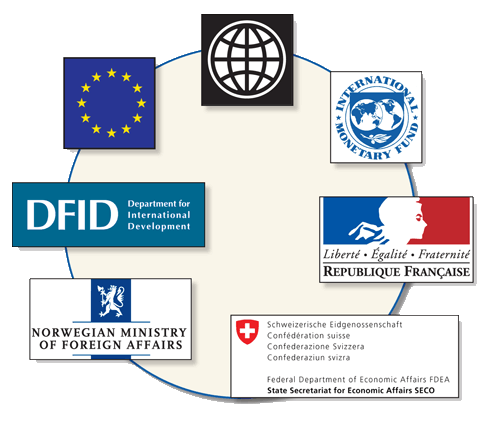 20